Elektronisk system for HMS-avvik
 Orientering
Bakgrunn og begrunnelse (1)
Arbeidsmiljøloven og forskrift om internkontroll setter krav til at alle virksomheter skal ha et fungerende internkontrollsystem. 

Nåværende løsning for avviksrapportering ved UiO er ikke tilfredsstillende. Arbeidstilsynet ga i 2013 UiO pålegg om å implementere et hensiktsmessig HMS-avvikshåndterings-system. Pålegg oppfylt 15.01.16 på bakgrunn av prosjektbeskrivelse og implementering fom mars 2016.

I UiOs årsplan for perioden 2015-2017, tiltak 15: Om helse, miljø og sikkerhet, er fristen for implementering av et elektronisk avvikssystem satt til 31.12.16.
3
Bakgrunn og begrunnelse (2)
Et elektronisk avvikssystem vil ikke alene være med på å løfte antall registreringer, men vil være en viktig premiss for å kunne håndtere og følge opp en betydelig økning (100 ganger flere rapporteringer)

UiO tidligere har valgt programvaren CIM® som verktøy i beredskapsarbeid. CIM® har også en avviksmodul og ved valg av dette verktøyet til system for HMS-avvik, unngår UiO en ny formell kravspesifikasjon og anskaffelsesrunde. 

Flere i UH-sektoren bruker CIM i beredskapsarbeid og avviksmodulen er i ferd med å implementeres ved UiT, UiN samt UiS.
4
Hva er et HMS-avvik?
avvik ved at krav fastsatt i HMS-regelverket eller interne krav, ikke er blitt fulgt

arbeidsrelaterte episoder der hendelsen kunne ha ført til skader, mén eller redusert helse (nestenulykke)

arbeidsrelaterte episoder der skade har ført til redusert helse, varige mén eller dødsfall (personskade/ulykke)
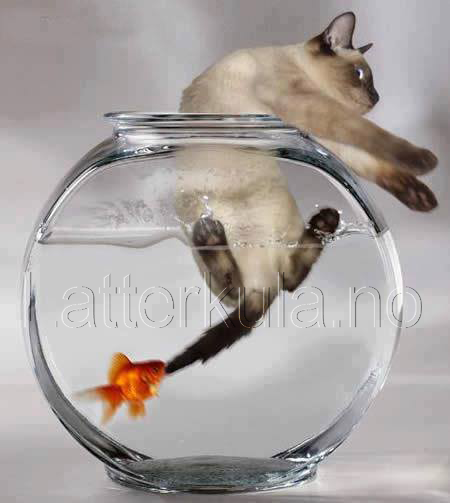 5
[Speaker Notes: HMS-styringssystemet ved UiO, sentrale og lokale prosedyrer, skal ivareta UiO plikter ihht Arbeidsmiljøloven og tilhørende forskrifter. Se samsvarsvurdering http://www.uio.no/om/hms/arbeidsmiljo/prosedyrer/samsvarsvurdering/samsvarvurdering.html. Avvik fra/brudd på disse prosedyrene vil også være avvik fra HMS-lovgivning.]
Saker som ikke hører hjemme i HMS- avvikssystemet:
Driftsavvik 
Saker som  dreier seg om enkeltpersoner i konflikt, trakassering eller mobbesaker. 
Saker som dreier seg om forskningsjuks, forskningsetikk og økonomisk utroskap
6
Hvorfor melde HMS-avvik? (1)
God avviksbehandling kan bidra til:

bedre måloppnåelse
å forhindre at de samme     
    avvikene skjer gang på gang
å redusere risikoen for uønskede hendelser og tilstander
et sikrere arbeidsmiljø 
høyere produktivitet gjennom redusert driftsstans, sykefravær, svinn og tap
mer fornøyde medarbeidere
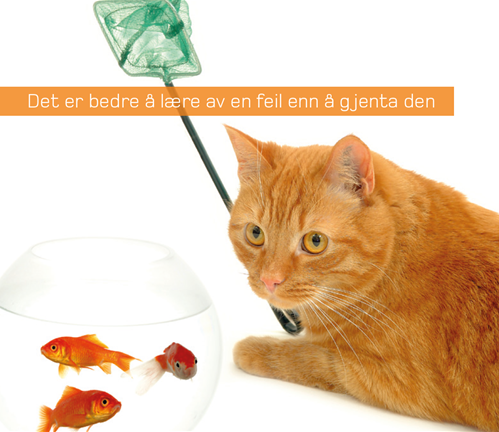 7
http://www.dsb.no/Global/Tilsyn/Dokumenter/brosjyre.pdf
Hvorfor melde HMS-avvik? (2)
Internkontrollforskriften § 5-7: 
«Virksomheten skal iverksette rutiner for å avdekke, rette opp og forebygge overtredelser av krav fastsatt i eller i medhold av helse-, miljø- og sikkerhets-lovgivningen».
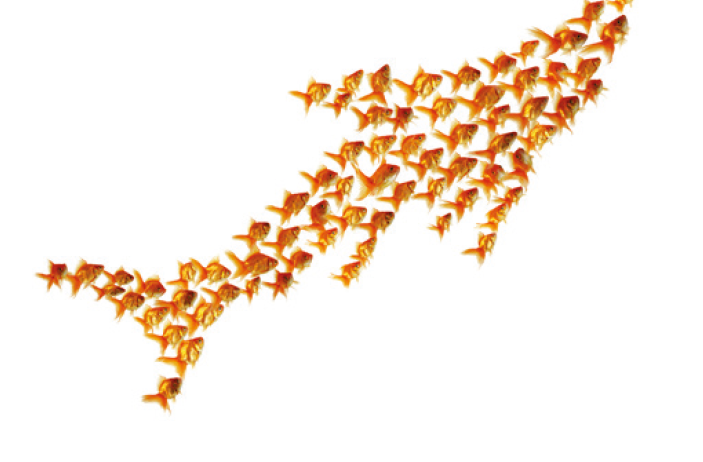 8
Hva er avviket?
En medarbeider falt på isen utenfor inngangsdøra til arbeidsplassen sin og brakk beinet.
Viktig å spørre:
Hvorfor gikk det galt?
9
[Speaker Notes: Se mer om dette i brosjyre http://www.dsb.no/Global/Tilsyn/Dokumenter/brosjy]
Prosedyre for håndtering av HMS-avvik
Leder har ansvaret
HMS-koordinator utfører saksbehandlingen
Verneombudet skal informeres og tas med på råd i utviklingen av tiltak
Rapportering til LAMU
Gammelt skjema beholdes en stund fremover
Studenter melder i Si-fra
Analyse ved alvorlige ulykker og alvorlige nestenulykker
Rapportering til myndigheter
10
[Speaker Notes: Prosedyren godkjennes 9. juni og vil da bli lagt ut på web. Prosedyre for uønskede hendelser blir da byttet ut med prosedyre for håndtering av HMS-avvik.]
Saksbehandler = HMS-koordinator
Systemet implementeres sekvensielt

HMSB tar kontakt for opplæring og  brukerstøtte

Kontaktperson  ved HMSB er Nina Elise Eik
Koordinere og informere
Informere og lukke
Informere
Foreslå tiltak
Registrere hendelse
Motta informasjon
Motta informasjon
MELDER
Informere og lukke
Vurdere og foreslå tiltak
Informere
Kvalitets-sikre og klassifisere
Følge opp og anbefale lukking
Koordinere og informere
SAKS-
BEHANDLER
Motta informasjon
Beslutte og iverksette
Bidra til å utvikle tiltak
Beslutte lukking
LEDER
Utføre tiltak
TILTAKS-
ANSVARLIG
Bidra til å utvikle tiltak
Motta informasjon
Motta informasjon
Motta informasjon
VERNE-OMBUD
Motta
informasjon
Motta
informasjon
Motta
informasjon
HMSB
12
[Speaker Notes: Beskriver prosessen bak håndtering av HMS-avvik fra innmelding til lukking av avvik.]
Innmelding i CIM avvikssystem
Lenke til elektronisk skjema på web
Navn på innmelder og organisasjonstilhørighet kommer opp automatisk opp ved innlogging
Hva? Hvor? Når? Hvorfor?
Konsekvens, også potensiell
13
[Speaker Notes: Lenken til innmelderskjem< kan legges på lokale HMS-sider. Se eksempler på HMS-sider for OD og IBV]
Elektronisk innmeldingsskjema
Disse feltene fylles automatisk ut ved innlogging.
14
Saksbehandling i CIM
CIM henter ansatte-data fra SAP
Saken rutes automatisk til saksbehandler i tilhørende organisasjon (fakultet/institutt)
Mulighet til å sende avviket videre til annen saksbehandler
Maler (til innmelder, leder, verneombud)
Tiltakskort /momentlister
Kategorisering - statistikk
15
Rapporter – trendanalyse
LAMU
Ledelsens gjennomgang
Risikovurderinger
Vernerunder
16
Verneorganisasjonens rolle i håndtering av HMS-avvik
Work-shop høst 2016: 
Arbeid  i LAMU - rapportering av HMS-avvik
Verneombudssamling høst 2016: 
Rapportering av HMS-avvik
17